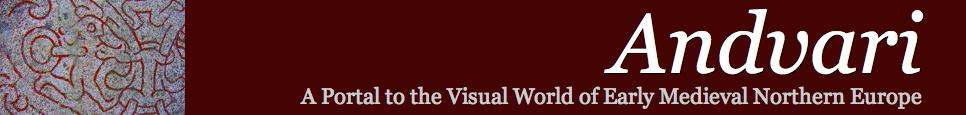 Project Andvari is an international collaborative project designed to create a free digital portal that will provide integrated access to collections of northern European art and artifacts of the early medieval period (4th–12th centuries).

Co-directors:
Lilla Kopár · The Catholic University of America
Nancy L. Wicker · The University of Mississippi

with the technical assistance of
Worthy N. Martin & Daniel Pitti
Institute for Advanced Technology in the Humanities, University of Virginia

andvari.iath.virginia.edu
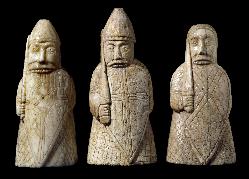 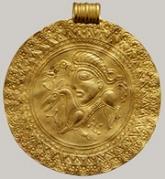 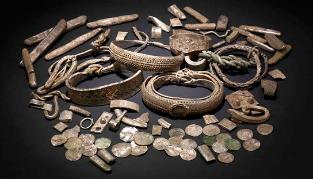 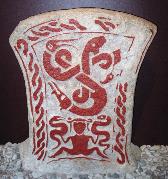 Lilla Kopár (CUA) & Nancy L. Wicker (U Miss) with IATH/UVA . andvari.iath.virginia.edu
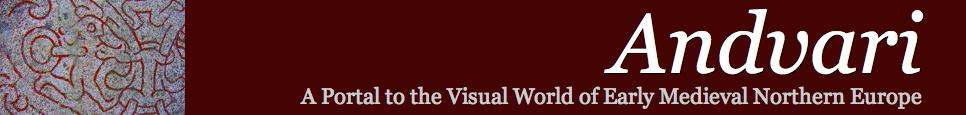 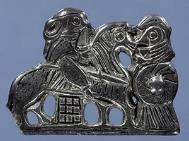 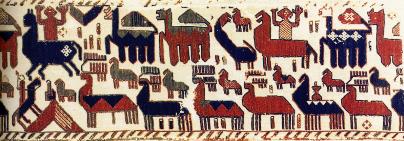 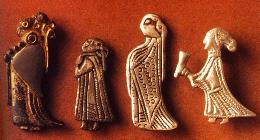 Lilla Kopár (CUA) & Nancy L. Wicker (U Miss) with IATH/UVA . andvari.iath.virginia.edu
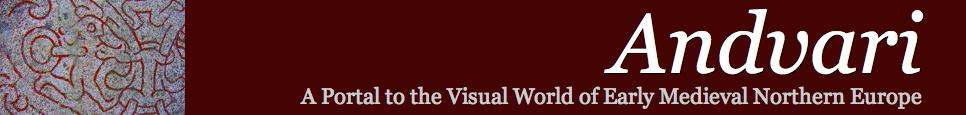 Plan of Action
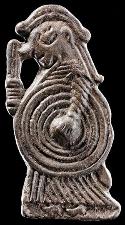 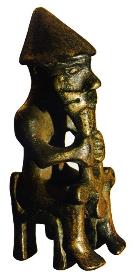 Lilla Kopár (CUA) & Nancy L. Wicker (U Miss) with IATH/UVA . andvari.iath.virginia.edu